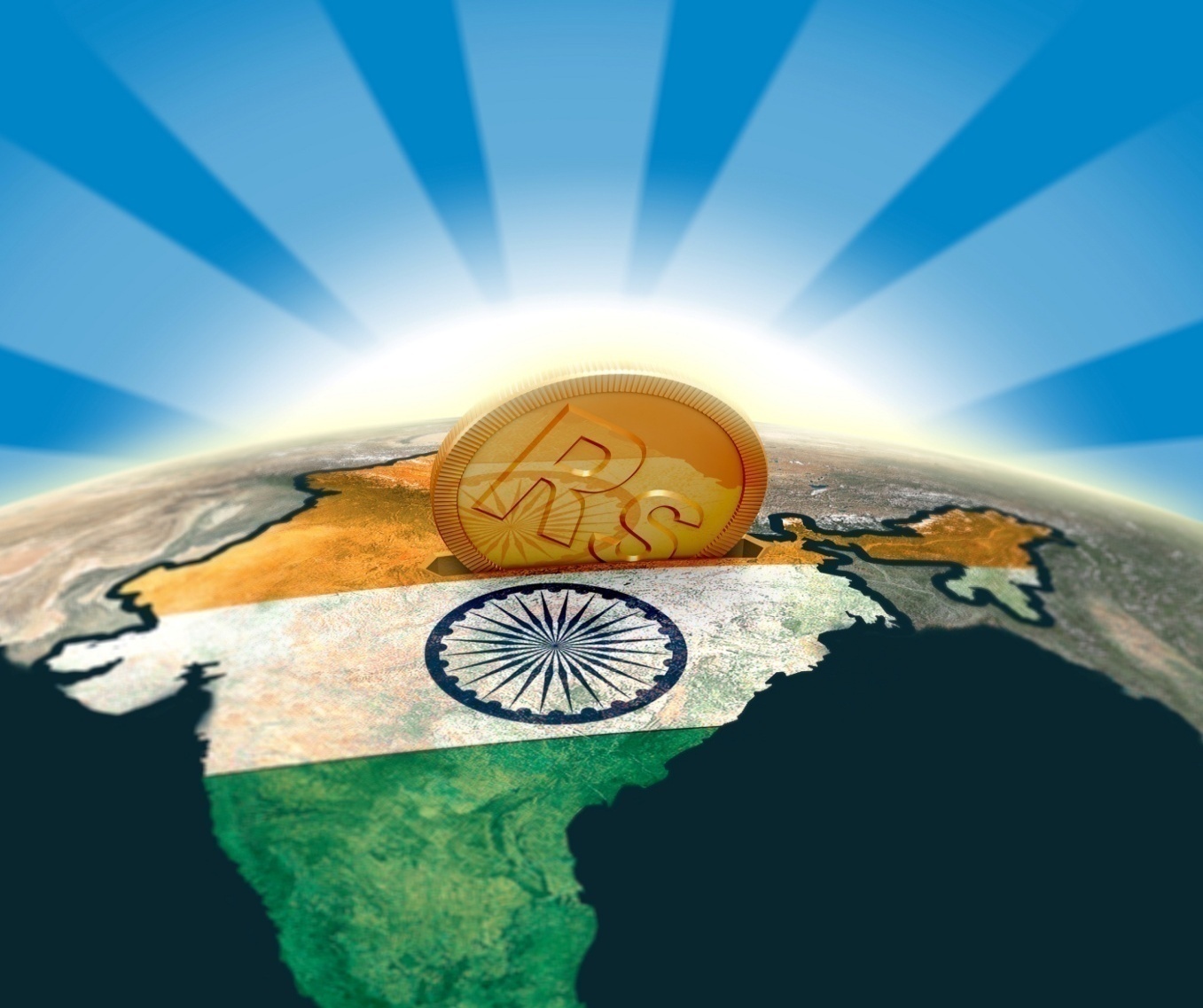 Foreign and NRI Investment in India
www.deepanilassociates.com
www.deepanilassociates.com
INDEX
Foreign Investment in India-Legal Provisions…………..	3
Types of Foreign Investment…………………………………..	4
Capital Account Transactions…………………………………	5
Definitions…………………………………………………………….	7
Forms of Foreign Investment………………………………….	9
Foreign Direct Investment……………………………………..	10
Foreign Investment in Portfolio Investment ……………	25
	Scheme
Foreign Venture Capital Investment and Other………..	34 Investment
Acquisition or Transfer of Immovable …………………….	38
	Property in India
2
www.deepanilassociates.com
Foreign Investment IN INDIA – Legal Provisions
3
www.deepanilassociates.com
Types of Foreign Investments
4
www.deepanilassociates.com
Capital account transaction
Section 2(e) of Foreign Exchange Management Act, 1999
	Capital account transaction means a transaction which alters the assets or liabilities, including contingent liabilities, outside India of persons resident in India or assets or liabilities in India of persons resident outside India, and includes transactions referred to in sub- section (3) of section 6;
5
www.deepanilassociates.com
Section 6- Capital Account Transactions
A person may sell or draw foreign exchange to or from an authorized person for a capital account transaction

RBI specifies the permissible Capital Account Transactions and also limit of it.

RBI may regulates, prohibit, or restrict transfer or issue of any security by a person resident outside India;

acquisition or transfer of immovable property in India, other than a lease not exceeding five years, by a person resident outside India;

A person resident outside India may hold, own, transfer or invest in Indian currency, security or any immovable property situated in India if such currency, security or property was acquired, held or owned by such person when he was resident in India or inherited from a person who was resident in India.
6
www.deepanilassociates.com
Definitions- Section 2 of Foreign Exchange Management Act, 1999 (FEMA)
“Person resident outside India" means a person who is not resident in India.
“Person resident in India" means- (i) a person residing in India for more than one hundred and eighty- two days during the course of the preceding financial year but does not include-
	(A) a person who has gone out of India or who stays outside India, in either case-
		(a) for or on taking up employment outside India, or
		(b) for carrying on outside India a business or vocation outside India, or
		(c) for any other purpose, in such circumstances as would indicate his intention to stay outside 	India for an uncertain period;
	(B) a person who has come to or stays in India, in either case, otherwise than-
		(a) for or on taking up employment in India, or
		(b) for carrying on in India a business or vocation in India, or
		(c) (i) for any other purpose, in such circumstances as would indicate his intention to stay in 	India for an uncertain period;
		     (ii) any person or body corporate registered or incorporated in India,
		    (iii) an office, branch or agency in India owned or controlled by a person resident outside 		          India,
		    (iv) an office, branch or agency outside India owned or controlled by a person resident in 		          India;
7
www.deepanilassociates.com
Other Terms and definitions
Non-Resident Indian (NRI) is a citizen of India resident outside India
A ‘Person of Indian Origin' means an individual (not being a citizen of Pakistan or Bangladesh or Sir Lanka or Afghanistan or China or Iran or Nepal or Bhutan) who
at any time, held an Indian Passport or
who or either of whose father or mother or whose grandfather or grandmother was a citizen of India by virtue of the Constitution of India or the Citizenship Act, 1955 (57 of 1955).
8
www.deepanilassociates.com
Forms of Foreign Investments
Foreign Direct Investment
Foreign Investments under Portfolio Investment Scheme (PIS)
Foreign Venture Capital Investments
Other Foreign Investments
Immovable Properties in India
9
www.deepanilassociates.com
Foreign Direct Investments in India (FDI)
10
www.deepanilassociates.com
Legal Provisions for FDI
Section I of Master Circular- Foreign Investment in India dated 2nd July, 2012.
Undertaken in accordance with FDI Policy formulated and announced by Government of India- Consolidated FDI Policy dated 10th April, 2012.
FEMA Regulations- Foreign Exchange Management (Transfer or issue of any Security by a person resident outside India) Regulations, 2000 issued by notification 20/2000-RB May 3, 2000.
11
www.deepanilassociates.com
ENTRY ROUTE of FDI
GOVT. ROUTE
AUTOMATIC ROUTE
BAN ROUTE
The foreign investor or the Indian company should obtain prior approval of the Government of India, Ministry of Finance, Foreign Investment Promotion Board (FIPB)/ SIA for the investment. Some are:

Tea sector including tea plantation (100%)
Defence Industry (26%)
Print Media
Broadcasting
Single Brand Retail
The foreign investor or the Indian company does not require any approval from the Reserve Bank or Government of India for the investment. Some are:

E-commerce activities
Wholesale trading
Industrial Parks
Construction: Townships, Housing, Built-up infrastructure
Coal and Lignite
Automatic Route depends on sector, sectoral cap and capitalisation norms and other eligible activities.
Business of Chit Fund
Nidhi Company
Agricultural or Plantation activities
Real Estate business* or construction of farm house
Trading in Transferable Development Rights (TDRs)
Lottery Business, Gambling and betting
Manufacture of cigars, cigarettes or tobacco, etc
(limited extent as defined by regulations)
12
www.deepanilassociates.com
Eligibility of FDI in India
A person resident outside India or an entity incorporated outside India subject to FDI policy issued by DIPP.
Bangladesh’s Citizen/Entity can invest after taking FIPB approval can invest under FDI Scheme in allowed sectors.
Pakistan’s Citizen/Entity can invest after taking FIPB approval can invest under FDI Scheme in allowed sectors (except defence, space and atomic energy and sectors/ activities prohibited for foreign investment).
NRIs, resident and citizens of Nepal or Bhutan are permitted to invest in shares/ convertible debentures of Indian Company.
13
www.deepanilassociates.com
Instruments of fdi
Equity Shares
Compulsorily Convertible Debentures/Preference shares into equity shares
Other Preference shares- under External Commercial Borrowings guidelines
14
www.deepanilassociates.com
Pricing Guidelines- Listed company
15
www.deepanilassociates.com
Pricing Guidelines - Unlisted company
16
www.deepanilassociates.com
Pricing Guidelines - Unlisted company
17
www.deepanilassociates.com
MODE of Payment
Inward remittance through normal banking channels.
Debit to NRE / FCNR (B) account of a person concerned maintained with an AD category I bank.
Conversion of royalty / lump sum / technical knowhow fee due for payment or conversion of ECB, shall be treated as consideration for issue of shares.
Conversion of import payables / pre incorporation expenses / share swap can be treated as consideration for issue of shares with the approval of FIPB.
Debit to non-interest bearing Escrow account in Indian Rupees in India which is opened with the approval from AD Category – I bank and is maintained with the AD Category I bank on behalf of residents and non-residents towards payment of share purchase consideration.
18
www.deepanilassociates.com
Steps of FDi
19
www.deepanilassociates.com
Procedural Aspect - FRESH ALLOTMENT
20
www.deepanilassociates.com
,
21
www.deepanilassociates.com
Procedural Aspect – Acquisition/ transfer of existing shares (FC-TRS)
22
www.deepanilassociates.com
Penal Provisions
Section 13- Any Procedural aspect not followed within time frame allowed will attract penalty (a) maximum to thrice of sum involved in contravention
(b) if not quantifiable then INR 200,000/-
(c) Where such contravention is a continuing one, further penalty of maximum INR 5000/- every day.
23
www.deepanilassociates.com
POWER TO COMPOUND CONTRAVENTION
Section 15- Any contravention under section 13 may, on an application made by the person committing such contravention, be compounded within one hundred and eighty days from the date of receipt of application by the Director f Enforcement or such other officers of the Directorate of Enforcement and officers of the Reserve Bank as may be authorised in this behalf by the Central Government in such manner as may be prescribed.
24
www.deepanilassociates.com
Foreign investments under Portfolio Investment Scheme (PIS)
25
www.deepanilassociates.com
Eligible Entities- PIS Scheme
Foreign Institutional Investors (FII) and its sub accounts registered with SEBI- purchase shares and convertible debentures issued by Indian Company under Portfolio investment in India.
NRI, if permitted by designated branch of AD Category Bank-I (authorised by RBI)
OCB investments before November 29, 2001 in India.
Qualified Foreign Investors (QFIs) in listed equity shares.
26
www.deepanilassociates.com
FII/Sub accounts
NRI
Individually, Limit of Investment upto 10% of total paid up capital or 10% of the paid-up value series of convertible debentures in a listed Indian Company
Total Holding limit of all FIIs/sub accounts shall not exceed 24% of paid up capital or paid-up value series of convertible debentures of a listed Indian Company or as increased by Board Resolution.
Limit of 5 per cent of the paid- up capital / paid-up value of each series of debentures of listed Indian companies through AD-I Bank- repatriation or non-repatriation basis.
Investment through Recognised Stock Exchange
Limit of Investment upto 10% of total paid up capital or 10% of the paid-up value series of convertible debentures in a listed Indian Company. Also, by passing Board Resolution can be raised to 24%.
LIMITS ON PIS
27
www.deepanilassociates.com
FII
NRI
Business of chit fund, or
Nidhi company, or
Agricultural or plantation activities, or
Real estate business* or construction of farm houses, or
Trading in Transferable Development Rights (TDRs).
Asset Reconstruction Company
Business of chit fund, or
Nidhi company, or
Agricultural or plantation activities, or
Real estate business* or construction of farm houses, or
Trading in Transferable Development Rights (TDRs).
Prohibitions on PIS
28
www.deepanilassociates.com
Accounts with AD-I Bank for PIS
FIIs- Non-Interest bearing Foreign Currency Account /Single non-interest bearing Special Non-Resident Rupee Account  (SNRR A/c).
NRI- Designated Branch of AD-I Bank to open NRE/NRO account. Repatriation basis- Normal Banking Channel/NRE/FCNR (B) Account. Non-Repatriation Basis- Normal Banking Channel/ NRE/NRO/FCNR(B) Account.
29
www.deepanilassociates.com
Other Points for FII and NRI
FIIs  and NRIs allowed to trade in Exchange traded derivative contracts from separate account under their SNRR A/c (FIIs) and their rupee funds held in India on non-repatriation basis.
Collateral by FIIs- Foreign Sovereign Securities with AAA rating (Equity and Derivatives)
FIIs and Sub accounts- Short sell, lend or borrow of equity shares of Indian Company allowed subject to prescribed conditions. Short selling is not permitted for NRIs.
Private Placemen allowed to FIIs subject to conditions of PIS and FDI, where applicable.
30
www.deepanilassociates.com
Monitoring of PIS
Custodian/ designated bank AD Banks report the investment position of FIIs/NRIs on daily basis to RBI.
Limits are not breached
Trades are not in prohibited sector
All trades reported in designated account.
Prior Intimation to RBI – in case general limits exceeds from 24% for FIIs and limit from 10% to 24% for NRI
Caution List – When aggregate net purchases of equity shares of the Indian company by FIIs/NRIs/PIOs reaches the cut-off point of 2 per cent below the overall limit, the Reserve Bank cautions all the designated bank branches not to purchase any more equity shares of the respective company on behalf of any FIIs/ NRIs/ PIOs without prior approval of the Reserve Bank.
Ban List - When overall ceiling / sectoral cap / statutory limit, the Reserve Bank places the company in the Ban List and advises all designated bank branches to stop purchases on behalf of their FIIs/ NRIs/ PIO clients.
31
www.deepanilassociates.com
Qualified Foreign Investors (QFI)
Meaning- QFIs as defined therein to mean non-resident investors, other than SEBI registered FIIs and SEBI registered FVCIs, who meet the KYC requirements of SEBI.
Eligibility- Only QFIs from jurisdictions which are Financial Action Task Force (FATF) compliant and with which SEBI has signed Multilateral Memorandum of Understanding (MOUs) under the International Organization of Securities Commission’s (IOSCO) framework will be eligible to invest in equity shares under this scheme
Eligible Transactions-
Purchase of listed equity shares through Depository Participants through recognized brokers on recognized stock exchange
Initial public offer in India
Rights shares, bonus shares or equity shares on account of stock split / consolidation or equity shares on account of amalgamation, demerger, etc.
Sell equity shares through Recognised stock exchange, an open offer as per SEBI guidelines or buyback offer permitted by SEBI.
32
www.deepanilassociates.com
Payment Mode- Non-interest bearing separate single rupee pool bank account would be maintained by the DP with an AD Category- I bank in India for QFI investments
Limits- The individual and aggregate investment limits for the QFIs shall be 5% and 10% respectively of the paid up capital of an Indian company.
KYC - DPs will ensure KYC of the QFIs as per the norms prescribed by SEBI.
Permissible currencies - QFIs will remit foreign inward remittance through normal banking channel in any permitted currency (freely convertible) directly into single rupee pool bank account of the DP maintained with AD Category-I bank.
Pricing – The pricing of all eligible transactions and investment in all eligible instruments by QFIs under this scheme shall be in accordance with the relevant and applicable SEBI guidelines only.
Reporting – In addition to the reporting to SEBI as may be prescribed by them, DPs will also ensure reporting to the Reserve Bank of India in a manner and format as prescribed by the Reserve Bank of India from time to time.
33
www.deepanilassociates.com
Foreign Venture Capital Investments and Other Foreign Investments
34
www.deepanilassociates.com
Investments by Foreign Venture Capital Investor
SEBI registered Foreign Venture Capital Investor (FVCI) with specific approval from the Reserve Bank can invest in following, subject to SEBI regulations, FEMA regulations and sector specific caps of FDI:
Indian Venture Capital Undertaking (IVCU)
Venture Capital Fund (VCF)
Scheme floated by domestic VCFs (registered with SEBI)
Instruments of Investments: Purchase equity / equity linked instruments / debt / debt instruments, debentures of an IVCU or of a VCF or in units of schemes / funds set up by a VCF through initial public offer or private placement or by way of private arrangement or purchase from third party. Also, Securities in Stock Exchanges subject to conditions.
Bank Account - non-interest bearing Foreign Currency Account and/or a non-interest bearing Special Non-Resident Rupee Account with a designated branch of an AD Category – I bank.
35
www.deepanilassociates.com
Other Foreign Investments- NRI
Non-Repatriation Basis: 
Purchase shares / convertible debentures of an Indian company without any limit by way of inward remittance, payment through normal banking channels from abroad or out of funds held in NRE / FCNR(B) / NRO account maintained with the AD Category - I bank.
Government securities, treasury bills, units of domestic mutual funds, units of Money Market Mutual Funds, without any limit.
Repatriation Basis: 
Government dated securities (other than bearer securities) or treasury bills or units of domestic mutual funds; bonds issued by a public sector undertaking (PSU) in India and shares in Public Sector Enterprises
36
www.deepanilassociates.com
OTHER FOREIGN INVESTMENTS
Indian Depository Receipts (IDR)
Purchase of other securities by FIIs
Investment by Multilateral Development Banks (MDBs)
Foreign Investment in Tier I and Tier II instruments issued by banks in India
Qualified Foreign Investors (QFIs) investment in the units of Domestic Mutual funds
Infrastructure Debt Funds (IDF)
37
www.deepanilassociates.com
Acquisition and Transfer of Immovable Property in India
38
www.deepanilassociates.com
LEGAL PROVISIONS
Master Circular on Acquisition and Transfer of Immovable Property in India by NRIs/PIOs/Foreign Nationals of Non-Indian Origin
Foreign Exchange Management (Acquisition and transfer of immovable property in India) Regulations, 2000 issued by Notification No. FEMA 21 /2000-RB dated 3rd May 2000
Related A.P. (Dir Series) Circular issued by RBI
39
www.deepanilassociates.com
Non- Resident Indian (NRI)
Purchase Immovable property (other than agricultural land/ plantation property / farm house) in India.
Transfer Immovable property in India to a person resident in India or Indian Citizen / Person of Indian Origin (PIO) resident outside India.
Payments for acquisition: Normal banking channels by way of inward remittance or debit to his NRE / FCNR(B) / NRO account.
Purchase of residential / commercial property: No need to file any document to RBI.
40
www.deepanilassociates.com
Person of Indian Origin (PIO)
Purchase any immovable property (other than agricultural land/ plantation property / farm house) in India.
Acquire any immovable property (other than agricultural land/ plantation property / farm house) in India by way of gift from a person resident in India or a NRI or a PIO.
Acquire any immovable property in India by way of inheritance from a person resident in India or a person resident outside India.
Transfer: 
Immovable property in India (other than agricultural land / farm house / plantation property)-Sale to person resident in India.
Agricultural land / farm house / plantation property in India- gift or sale to a person resident in India, who is a citizen of India.
Residential or commercial property in India- gift to a person resident in India or to a person resident outside India, who is a citizen of India or to a Person of Indian Origin
Payments for acquisition: Normal banking channels by way of inward remittance or debit to his NRE / FCNR(B) / NRO account.
41
www.deepanilassociates.com
Acquisition of immovable Property
Foreign Embassies/ Diplomats/ Consulate Generals: Clearance from the Government of India, Ministry of External Affairs is obtained for such purchase/sale, and the consideration for acquisition of immovable property in India is paid out of funds remitted from abroad through the normal banking channels.
Person resident outside India for carrying on a permitted activity through Branch, office or other place of business other than Liaison office: Acquire it and declaration in Form IPI (Annex-2) within 90 days of acquisitions, subject to satisfaction of all prescribed conditions.
42
www.deepanilassociates.com
Repatriation of sale proceeds of immovable property
Acquired by way of purchase: No repatriation without prior approval from RBI, if person has acquired property when he/she was resident in India or inherited from person resident in India
Sale of immovable property other than agricultural land/farm house /plantation property in India by a person resident outside India who is a citizen of India or a person of Indian origin, repatriation through Authorised Dealer, provided conditions are satisfied:
Property acquired satisfying FEMA regulations.
Sale taken place after 3 years from date of acquisition or date of payment  of last instalment, whichever is later.
Repatriation Amount does not exceed  amount paid for acquisition from Normal Banking Channel or FCNR A/c or foreign currency equivalent paid from Non-Resident External account
Residential property, repatriation of such 2 property allowed.
43
www.deepanilassociates.com
citizens of certain countries
A citizen of Pakistan, Bangladesh, Sri Lanka, Afghanistan, China, Iran, Nepal or Bhutan, whether resident in India or outside India, cannot acquire or transfer immovable property in India, without the prior permission of the Reserve Bank. This restriction is not applicable where the immovable property is taken on lease for a period not exceeding five years.
44
www.deepanilassociates.com
CA. DEEPENDER KUMAR
DEEPENDER ANIL & ASSOCIATES
101, E-36, Jawahar Park, Laxmi Nagar, Delhi-110092
+91-9910099584, +91-9312245584
deepanilassociates.@gmail.com, www.deepanilassociates.com
45